go.uvm.edu/accessibility
Accessible Graphic Design:
Fonts 
and readability
Audrey Homan  audrey.homan@uvm.edu
go.uvm.edu/accessibility
Audrey Homan
B.A., Linguistics
M.A., Linguistics

Graphic design
Document accessibility
Web accessibility

And they hate trapped white space.
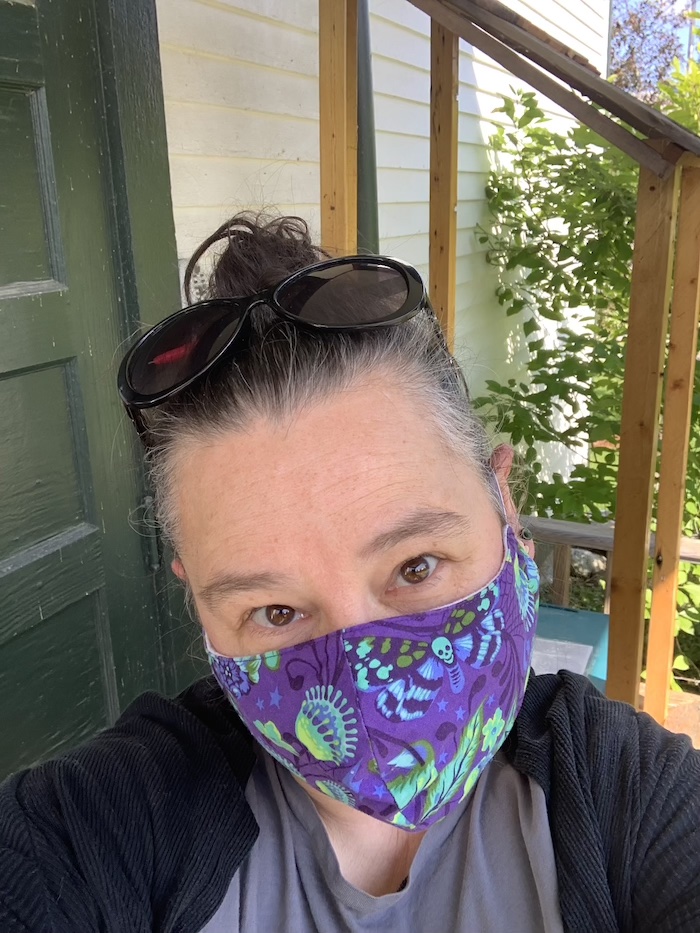 go.uvm.edu/accessibility
Contents:
font type
font size
font style
white space
contrast
GENERAL GUIDELINES
Good design = accessible design.
And (largely) vice versa.
GENERAL GUIDELINES
Inaccessible design = bad design.
Always.
GENERAL GUIDELINES
Accessibility & readability
Accessibility = the ability to access a design
Readability =
how comfortable the design is to read and understand
GENERAL GUIDELINES
Fonts are the basic building blocks of readability.
That’s why browsers, .pdf readers, and assistive technology treat them differently from everything else on a page.
GENERAL GUIDELINES
67%
of accessibility failures come down to design choices.
Reference
GENERAL GUIDELINES
99%
of good design is invisible.
Reference
GENERAL GUIDELINES
Design for everyone:
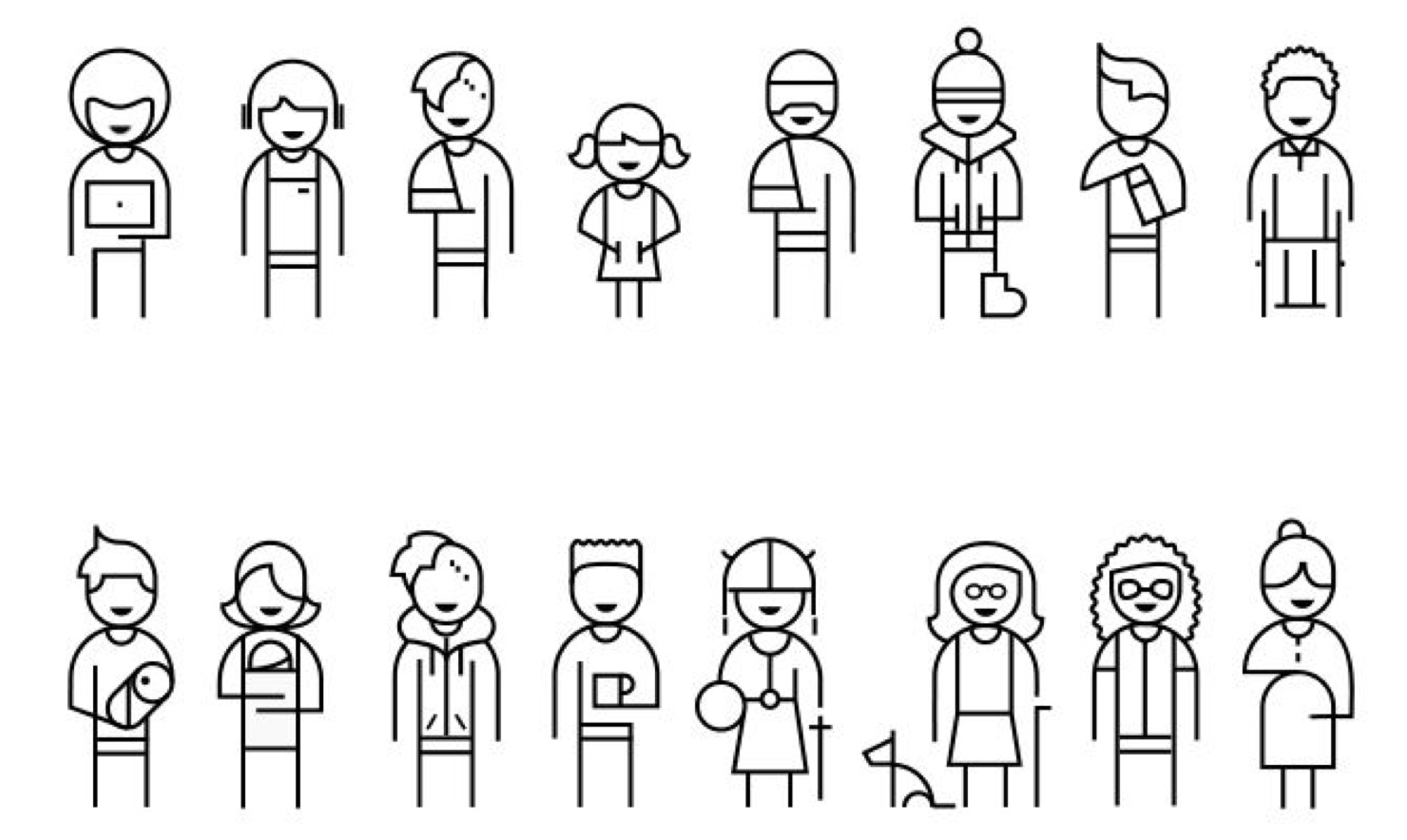 GENERAL GUIDELINES
A lot of people make their own accessibility.
screen readers
screen
magnifiers
custom stylesheets
glare-blockers
dark
mode
custom browsers
FONTS
Things to consider:
font type
font size
font style
white space
contrast
FONT TYPE
Serif
Decorative
Script
Sans Serif
FONT TYPE
In general,
Sans Serif
fonts are easier for most people to read on a screen.
Reference
FONT TYPE
Start by choosing a common font:
Arial
Helvetica
Times New Roman*
Verdana
FONT TYPE
Save decorative and script fonts for occasional use.
Snell Roundhand
Papyrus
Modak
Brush Script
Brocade Script
HERCULANuM
Chalkduster
Party LET
Phosphate
Sign Painter
Impact
Zapfino
FONT TYPE
UVM’s recommended fonts:
Playfair Display (serif)
Roboto Slab (slab serif)
Raleway (sans serif)
GoBold (condensed headline)
FONT TYPE
Again, start by choosing a common font:
Century Gothic
Calibri
Arial
Helvetica
Times New Roman*
Verdana
FONT TYPE
Keep it simple: 1-2 fonts max.
Choosing different weights of the same font can keep things simple and look professional.
BrownPro Bold
BrownPro Regular
FONT STYLES
Use headings to organize
your text.
Heading 1
Heading 2
Heading 3
Heading 4
FONT STYLES
Use italics for emphasizing words, not for styling text.
Italic text is difficult to read after the first sentence. Save it for emphasizing certain words or terms you need the reader to fix in their mind.
Italic text is difficult to read after the first sentence. Save it for emphasizing certain words or terms you need the reader to fix in their mind.
FONT STYLES
Use ALL-CAPS sparingly.
All-capital text is difficult to read after 2-3 words. This is because all-capitals make every word basically the same shape.
ALL-CAPITAL TEXT IS DIFFICULT TO READ AFTER 2-3 WORDS. THIS IS BECAUSE ALL-CAPITALS MAKE EVERY WORD BASICALLY THE SAME SHAPE.
FONT STYLES
ALL CAPS vs. Camel Case
ALL-CAPS ALSO HAS BECOME ASSOCIATED WITH YELLING ON THE INTERNET.
ALL CAPITALS
Use Camel Case for Headlines
Camel Case
FONT SIZE
Font Size Guidelines
Minimum 14-point body text
Minimum 18-point headings
Line spacing at least 1.5 times the text height for body text (can be closer for columns)
Space following paragraphs to at least 2 times the font size;
WHITE SPACE
Use columns to avoid eye-strain.
This is why newspapers were originally laid out in columns, rather than long passages of text that stretched all the way across the page and back again.
Human eyes enjoy reading short column lengths.

Ideally, that’s no longer than 80 characters.
WHITE SPACE
No columns?
Human eyes enjoy reading short column lengths.

Ideally, that’s no longer than 80 characters.

This is why newspapers were originally laid out in columns, rather than long passages of text that stretched all the way across the page and back again.
WHITE SPACE
Trapped white space
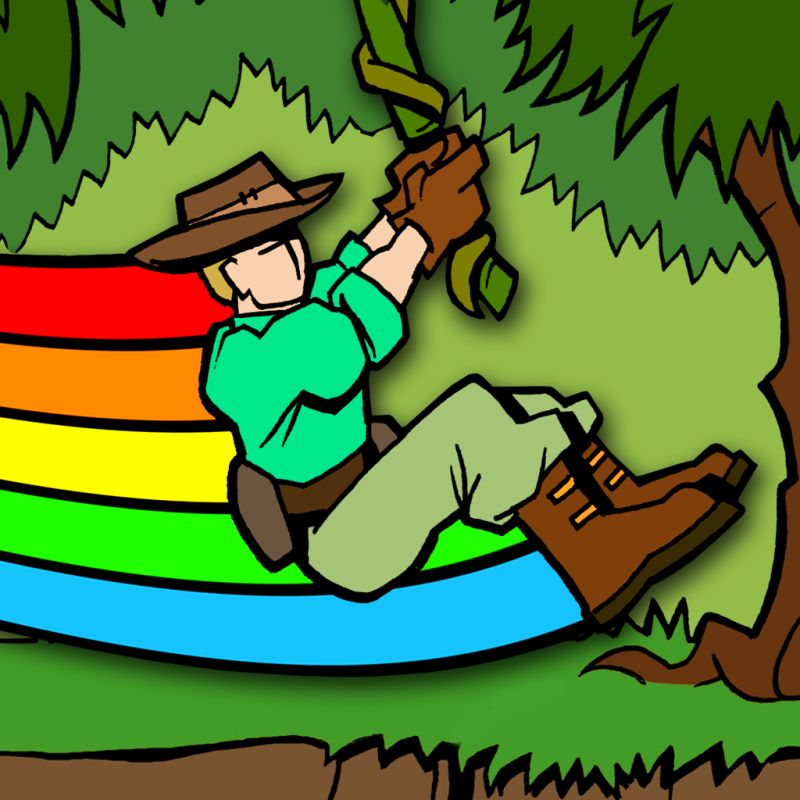 Don’t trap white space
If you create small pockets of white space in your design, it repeatedly draws the reader’s eye to the space.
If you create small pockets of white space in your design, it repeatedly draws the reader’s eye to the space.
If you create small pockets of white space in your design,
it repeatedly draws the reader’s eye to the space.
If you create small pockets of white space in your design, it repeatedly draws the reader’s eye to the space.
If you create small pockets of white space in your design, it repeatedly draws the reader’s eye to the space. If you create small pockets of white space in your design, it repeatedly draws the reader’s eye to the space. 

If you create small pockets of white space in your design, it repeatedly draws the reader’s eye to the space.
If you create small pockets of white space in your design, it repeatedly draws the reader’s eye to the space.
In the design at left, notice how often your eyes are drawn back to the trapped white space left of the image.
WHITE SPACE
Left justify your text.
deadly river of space
Left justify your text. Don’t extend it to both sides of a column. Fully justified text creates “rivers of space” that are especially difficult to read for people with dyslexia.
Left justify your text. Don’t extend it to both sides of a column. Fully justified text creates “rivers of space” that are especially difficult to read for people with dyslexia.
WHITE SPACE
This is actually a WCAG requirement.
Left justify your text. Don’t extend it to both sides of a column. Fully justified text creates “rivers of space” that are especially difficult to read for people with dyslexia.
Left justify your text. Don’t extend it to both sides of a column. Fully justified text creates “rivers of space” that are especially difficult to read for people with dyslexia.
Reference
CONTRAST
How much contrast?
CONTRAST
How do you measure contrast?
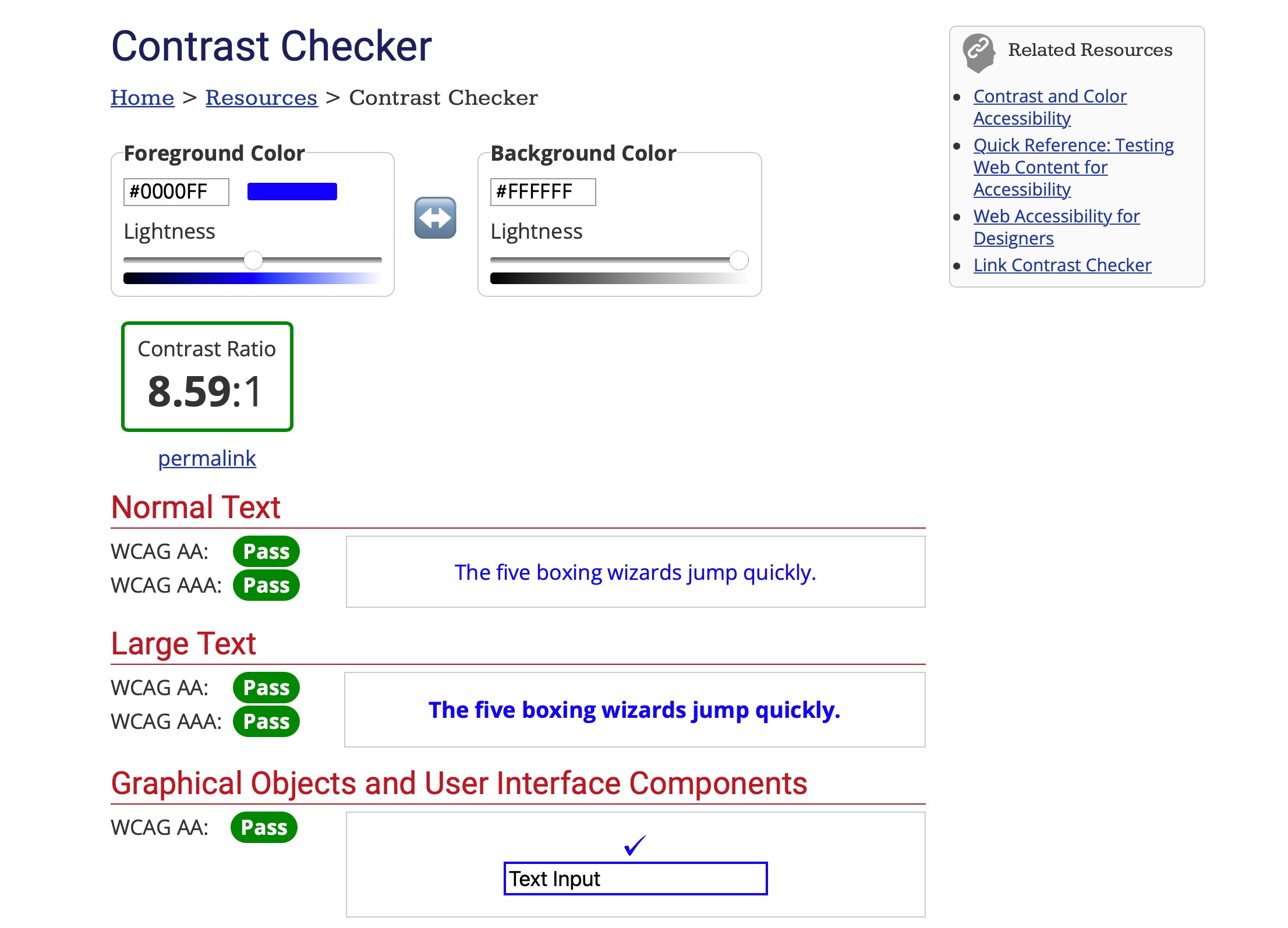 WebAIM Contrast Checker
CONTRAST
Steps for measuring contrast
1. Use your browser tools to access the eyedropper.
2. Take a sample from your text.
3. Copy the hex number, and paste it into the “Text” box.
4. Repeat with your background.
5. Check your results.
WebAIM Contrast Checker
CONTRAST
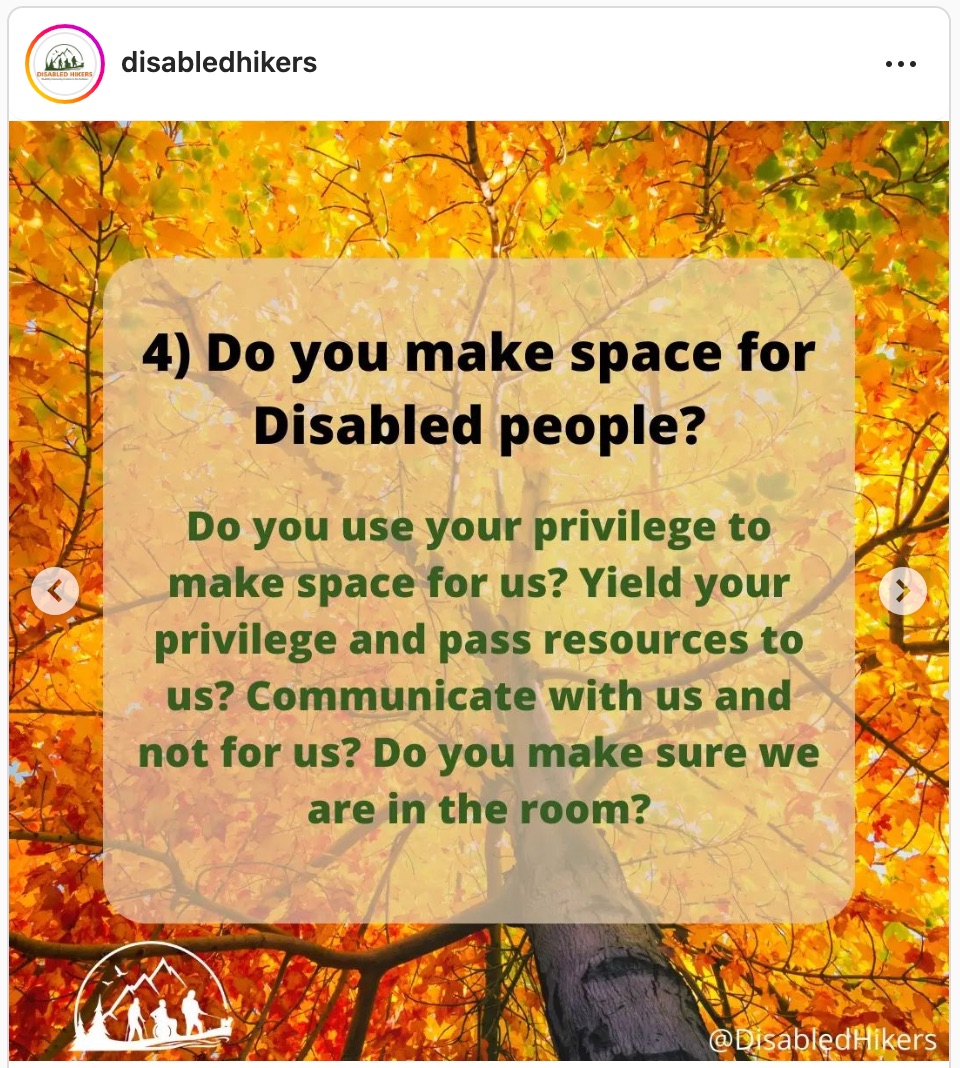 Avoid patterned backgrounds.
GENERAL GUIDELINES
Finally, realize two things:
1. You can’t predict all the ways in which your reader might access your design.

2. Human data always beats general guidelines.
“What the font’s
up with that?”
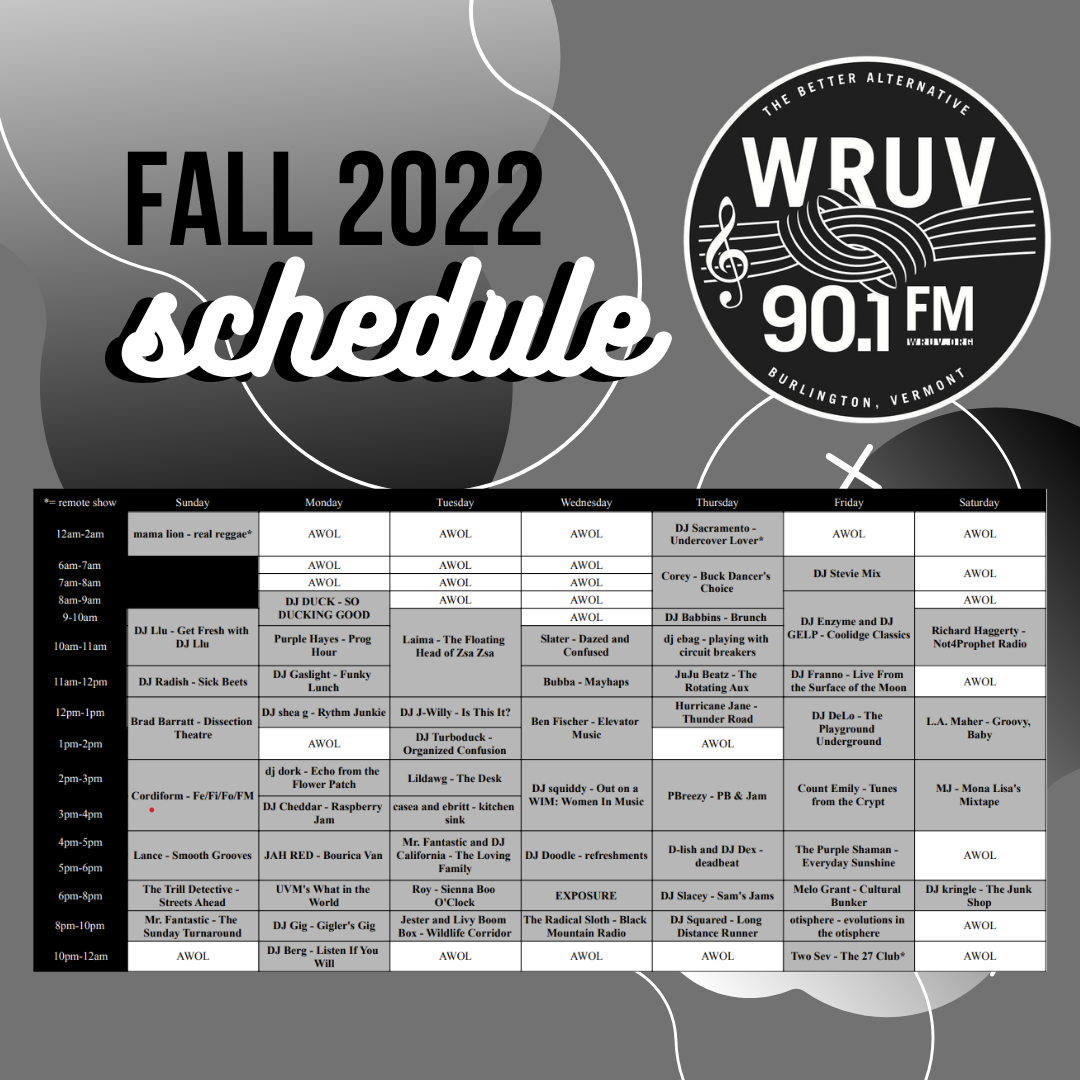 WHAT THE FONT: WRUV
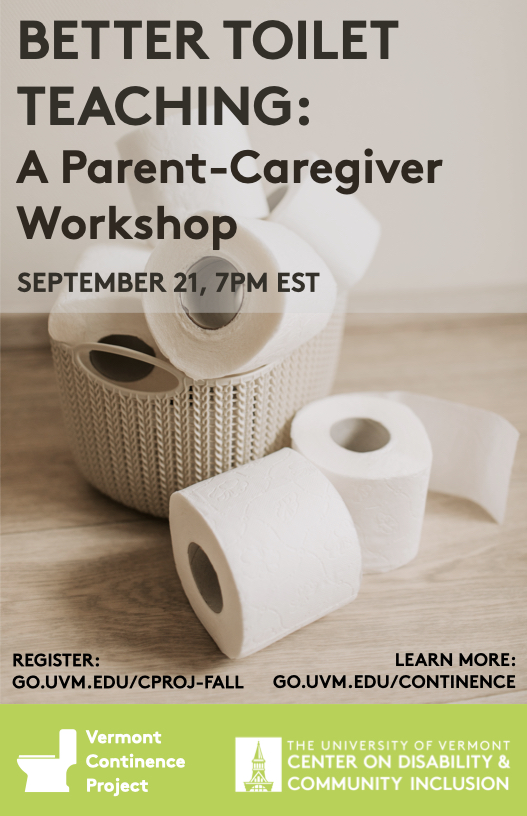 WHAT THE FONT: CONTINENCE
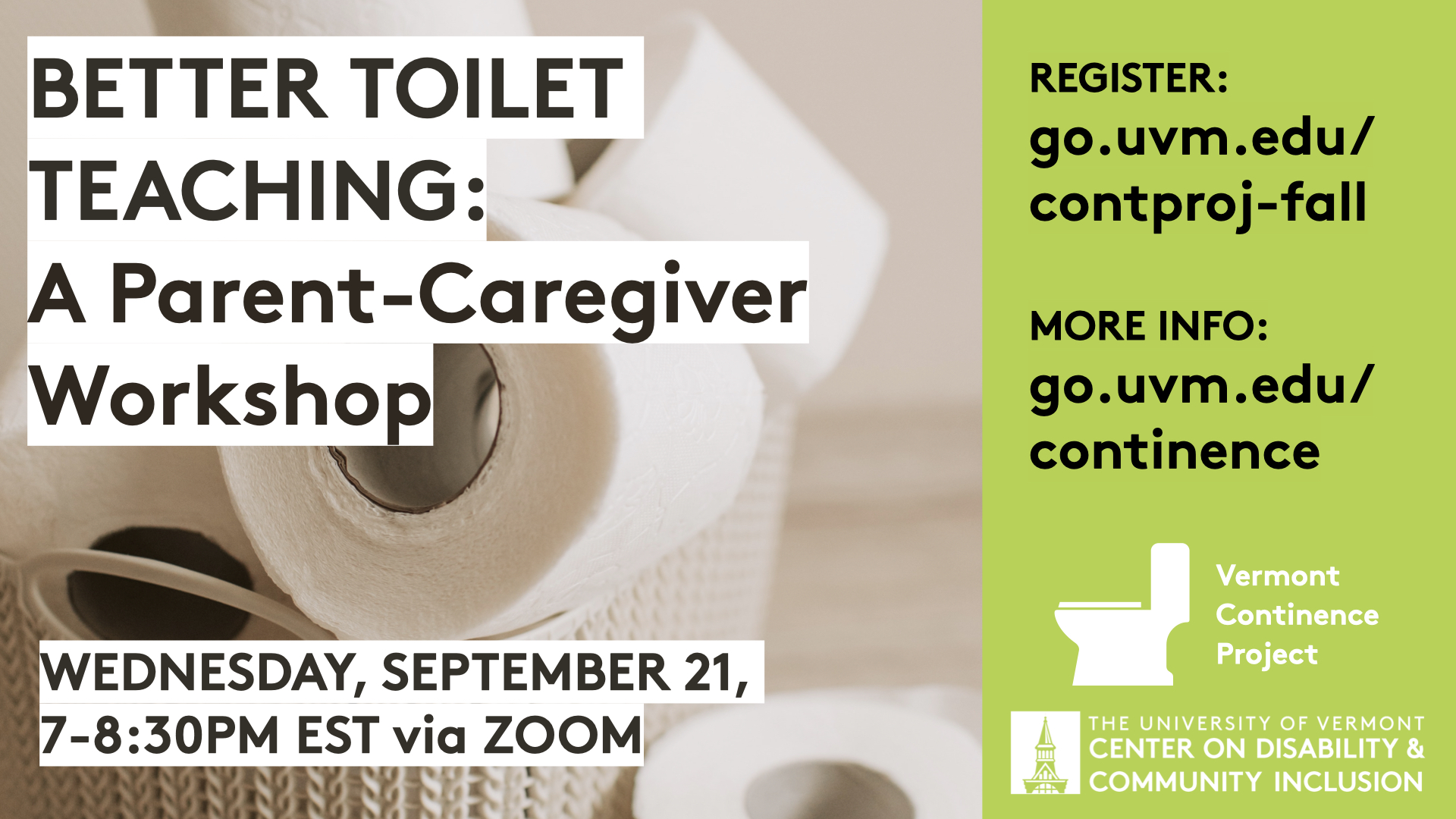 go.uvm.edu/accessibility
Thank you for your time.
Feel free to share it, and remix it for non-commercial use, with attribution.
This presentation is licensed under CC-BY-NC-SA.
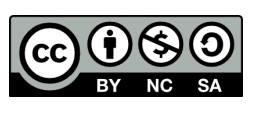 }
}
FURTHER READING: FONTS
Font Accessibility & Readability: The Basics
Mobile Web Typography Guidelines
UVM Style Guide
Virtual Readability Lab
FONTS
}
}
}
FURTHER READING: COLOR
Color Blindness Simulator
WEBAim Color Contrast Checker
UVM Color Palette
CDCI Color & Font Quick Guide (.pdf)
COLOR